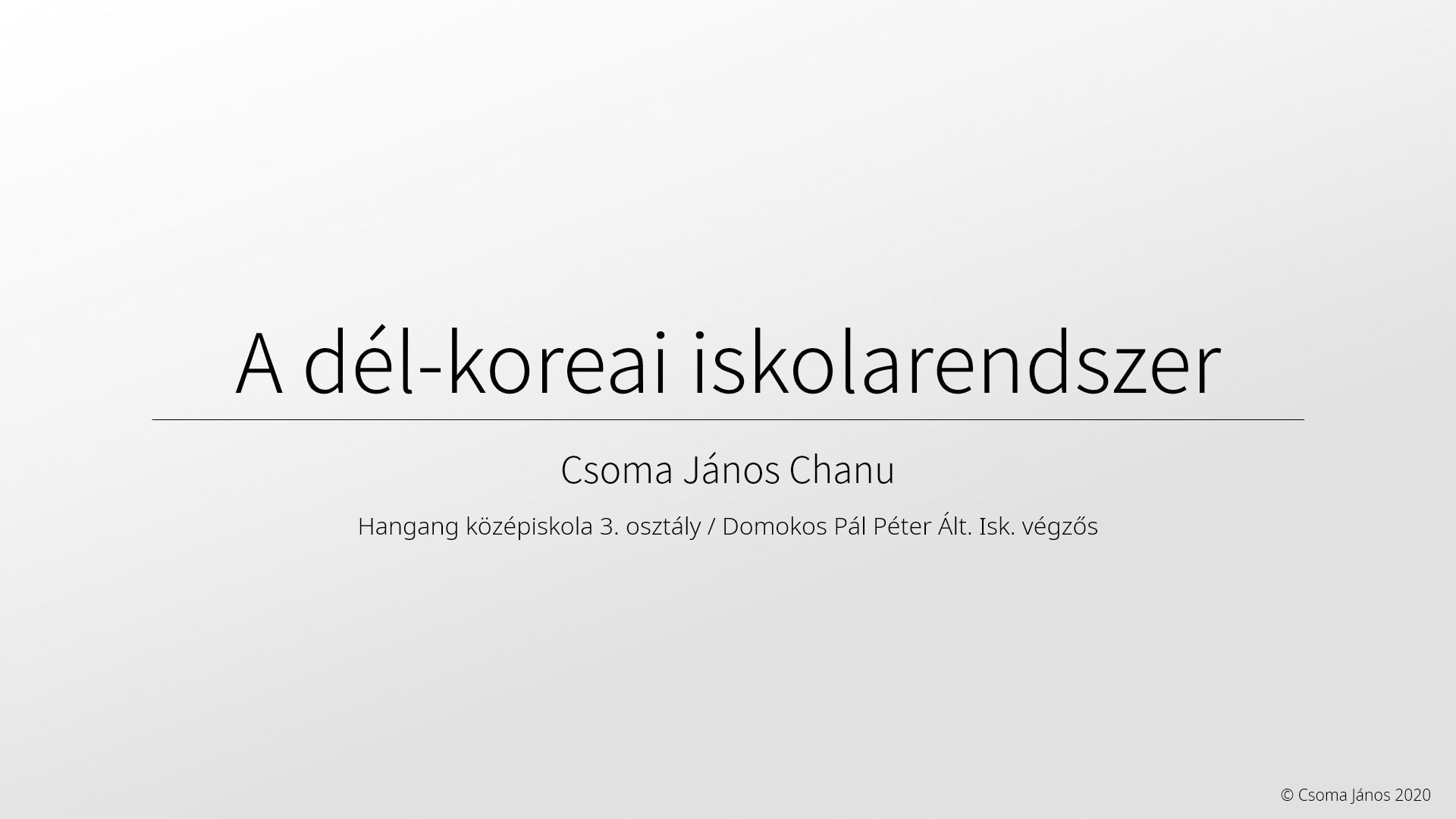 A dél-koreai iskolarendszer
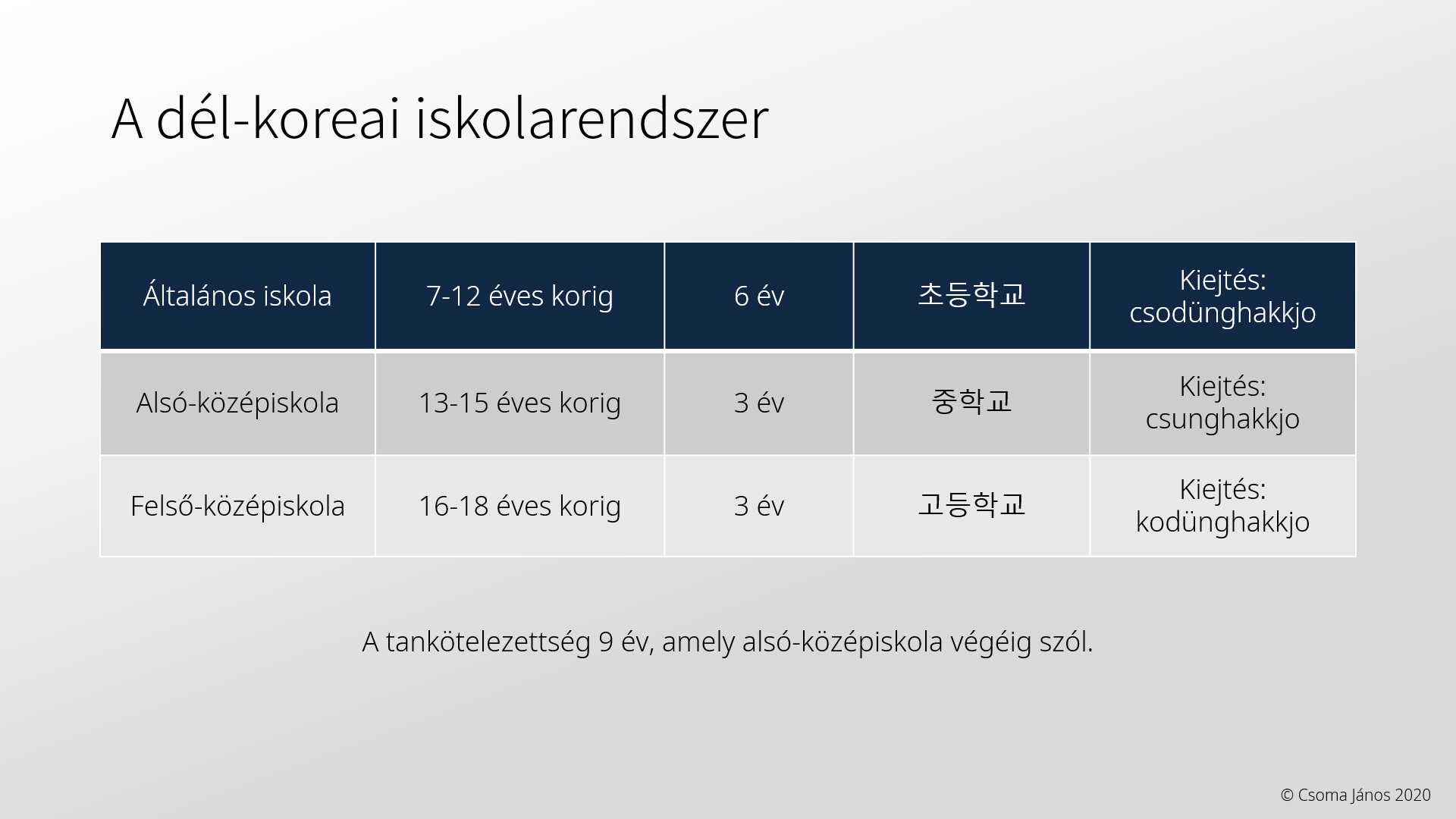 A dél-koreai iskolarendszer
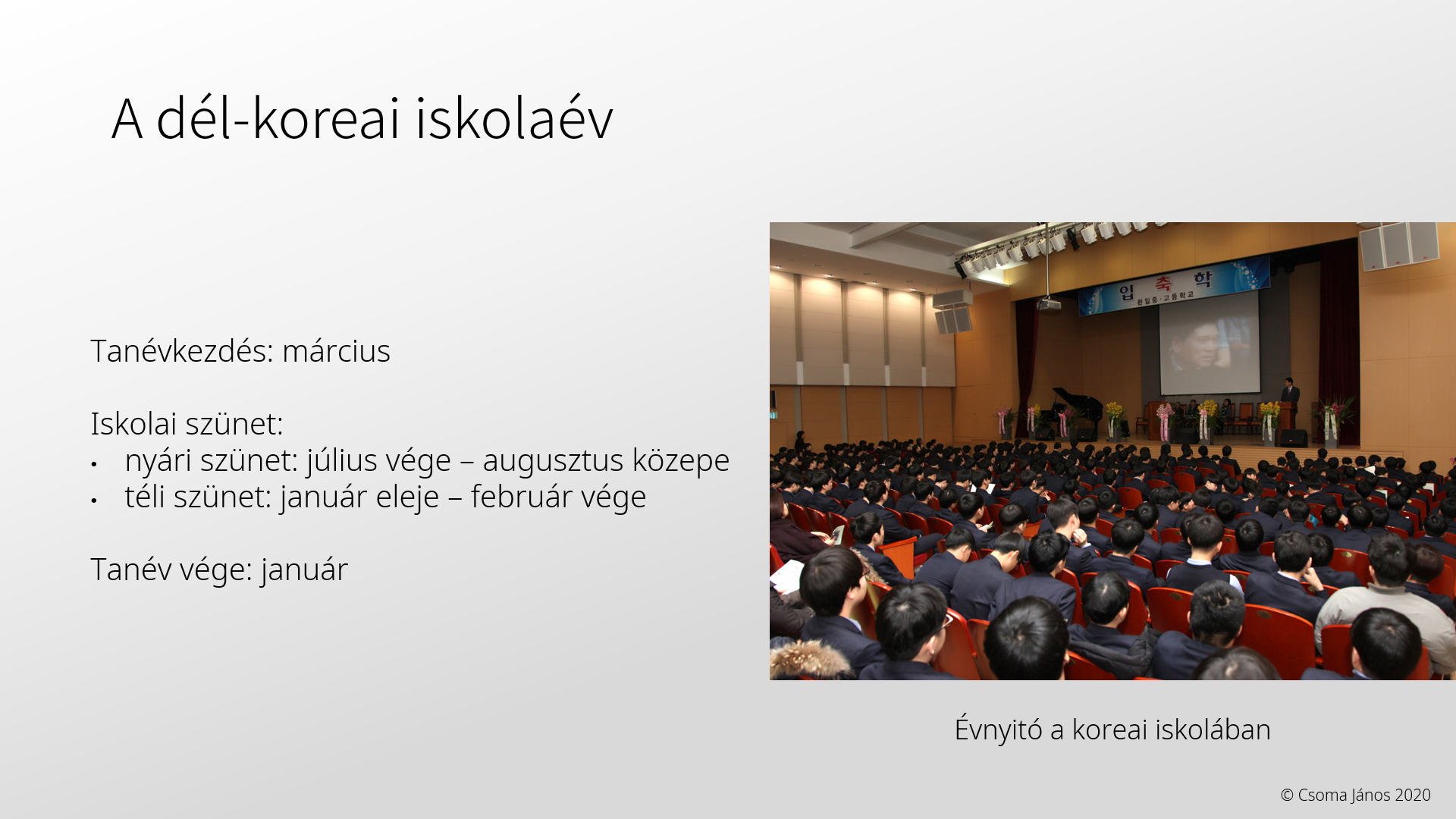 A dél-koreai iskolaév
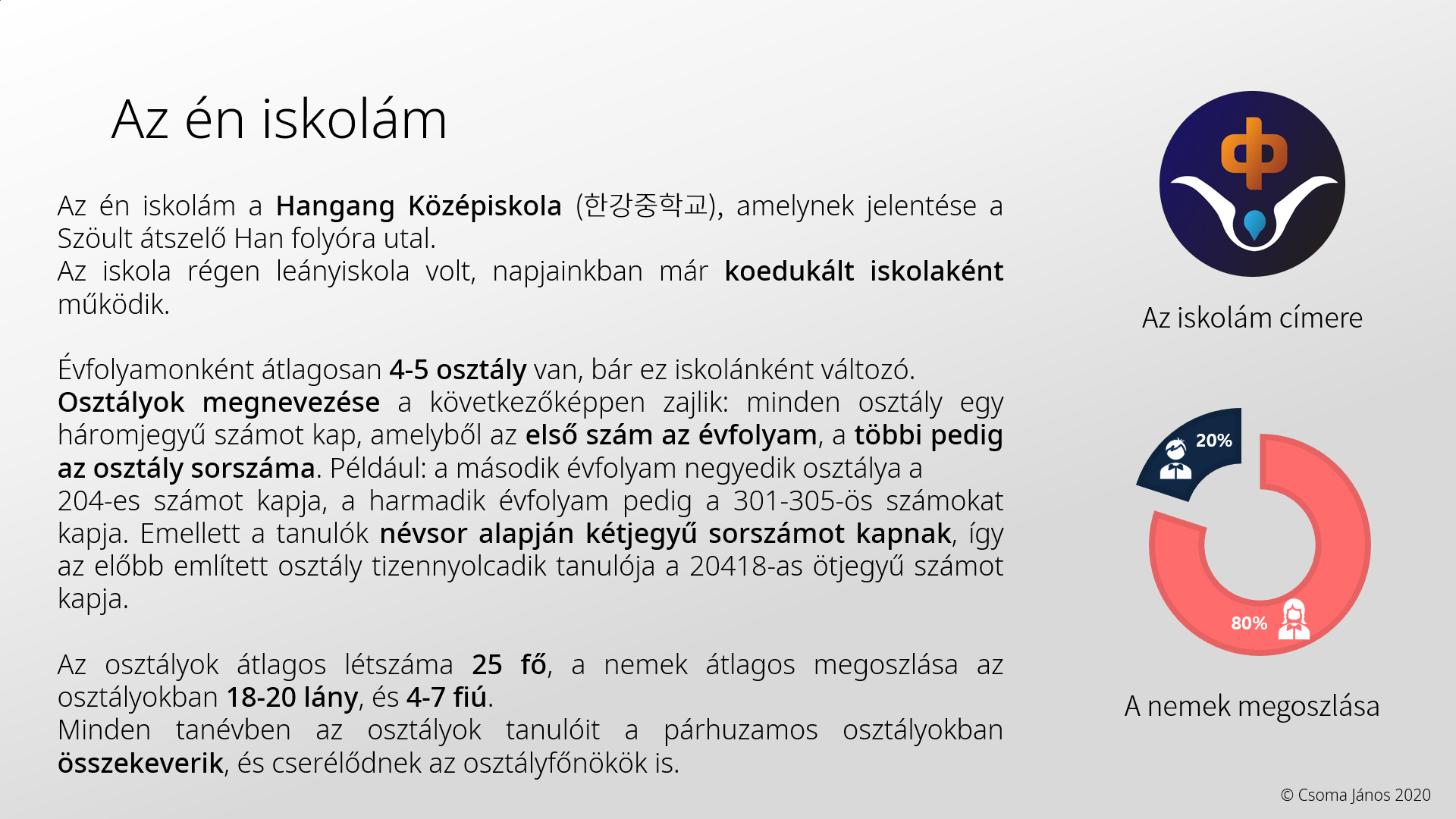 Az én iskolám
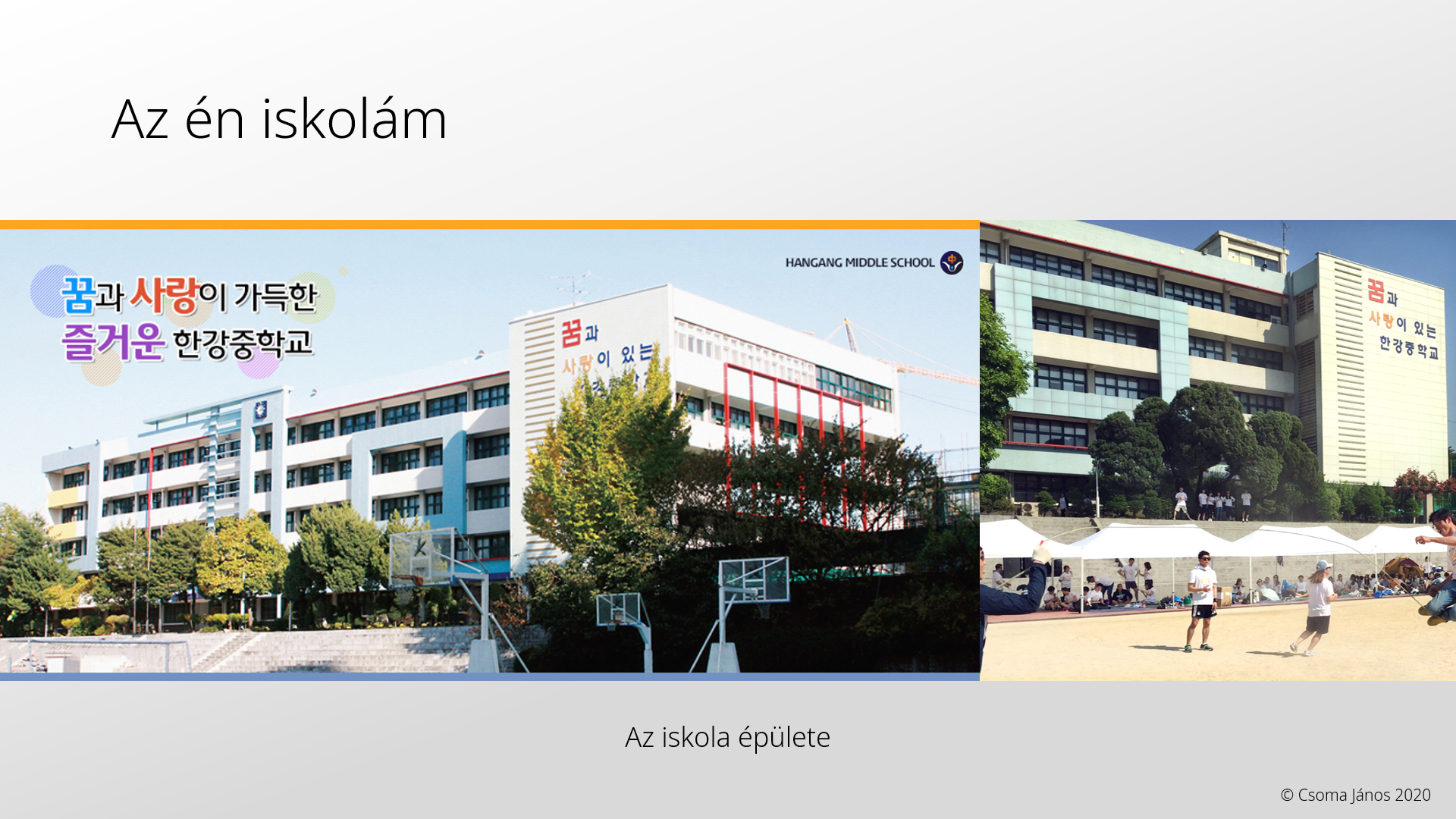 Az én iskolám
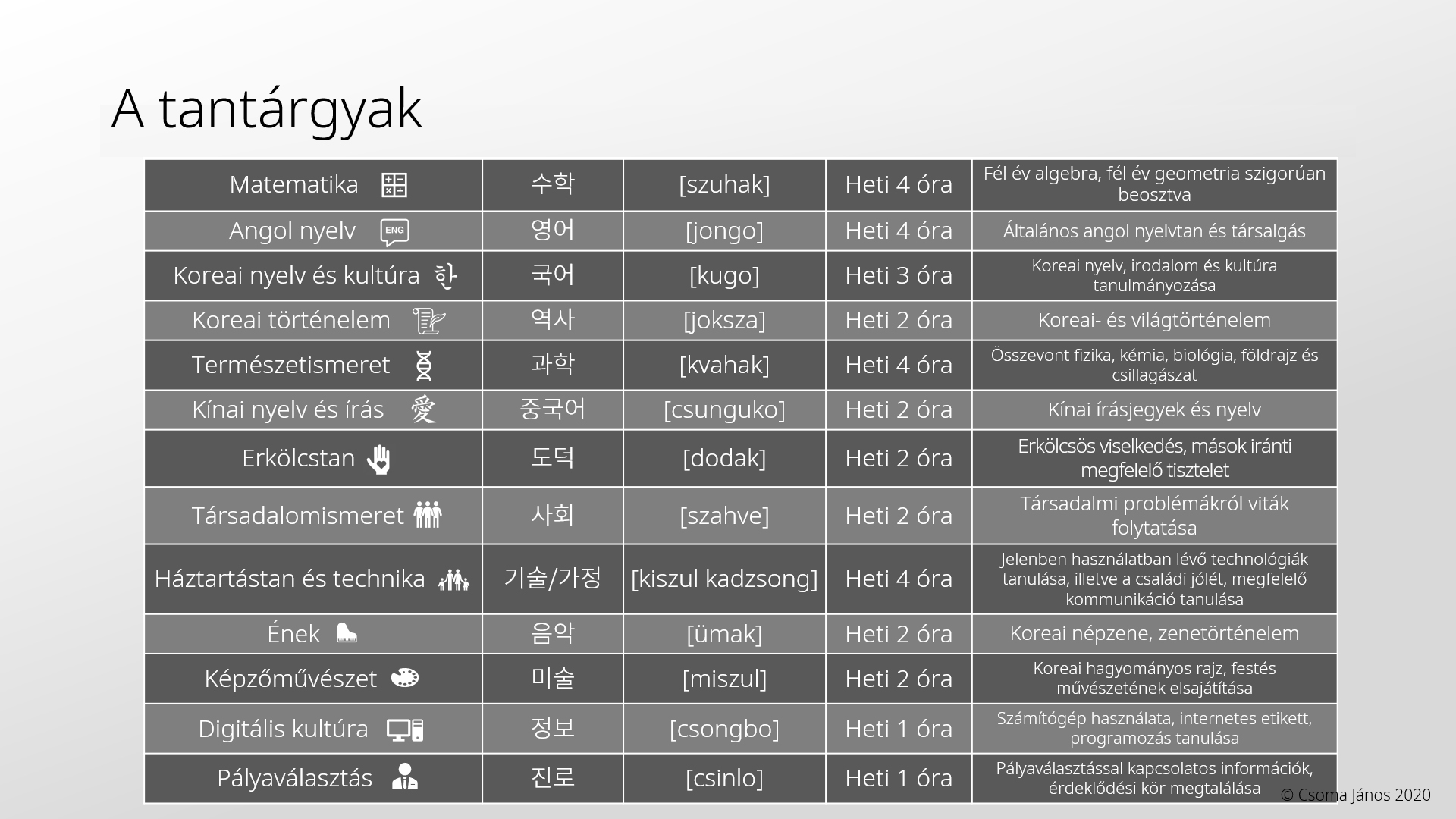 A tantárgyak
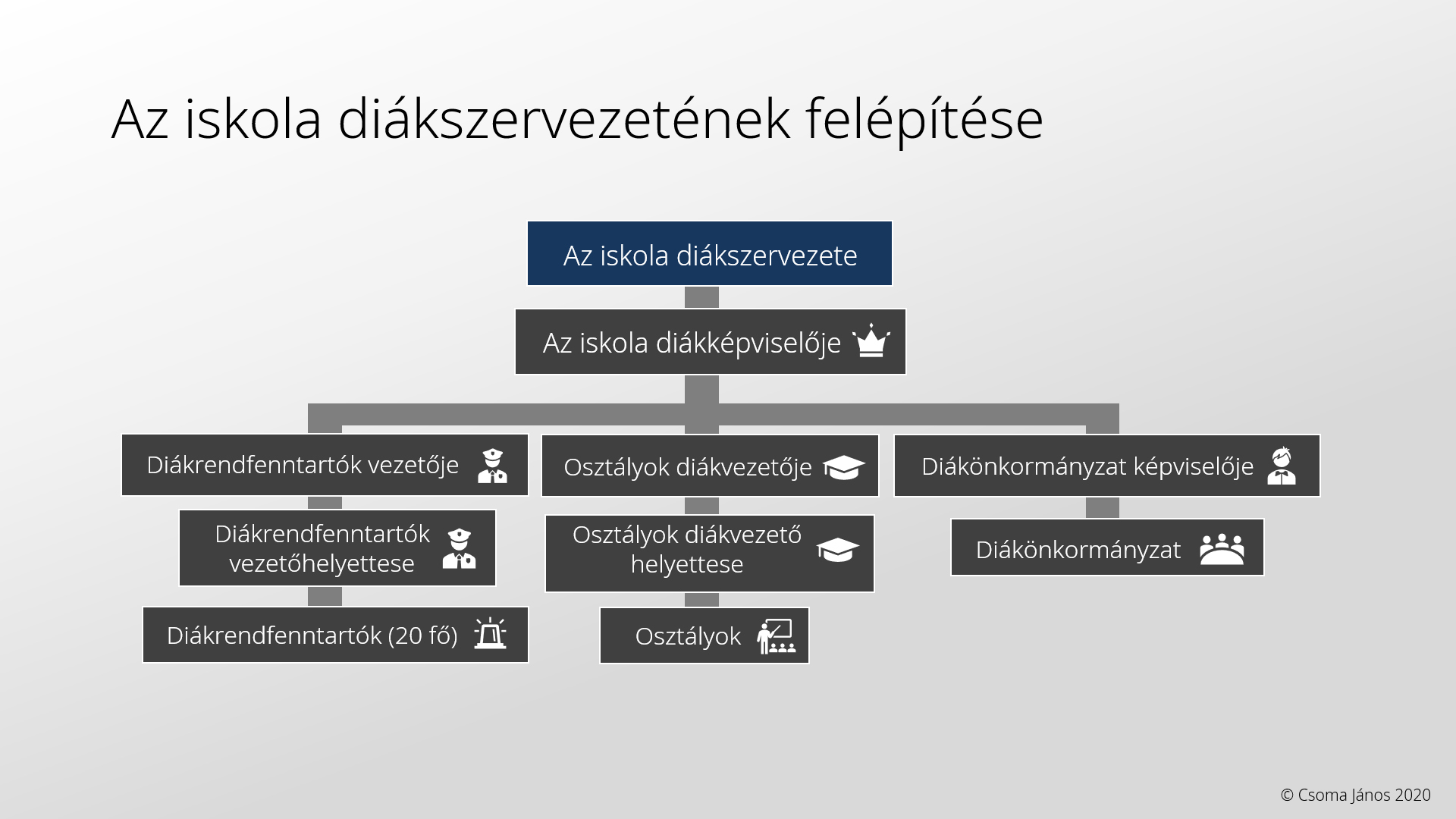 Az iskola diákszervezetének felépítése
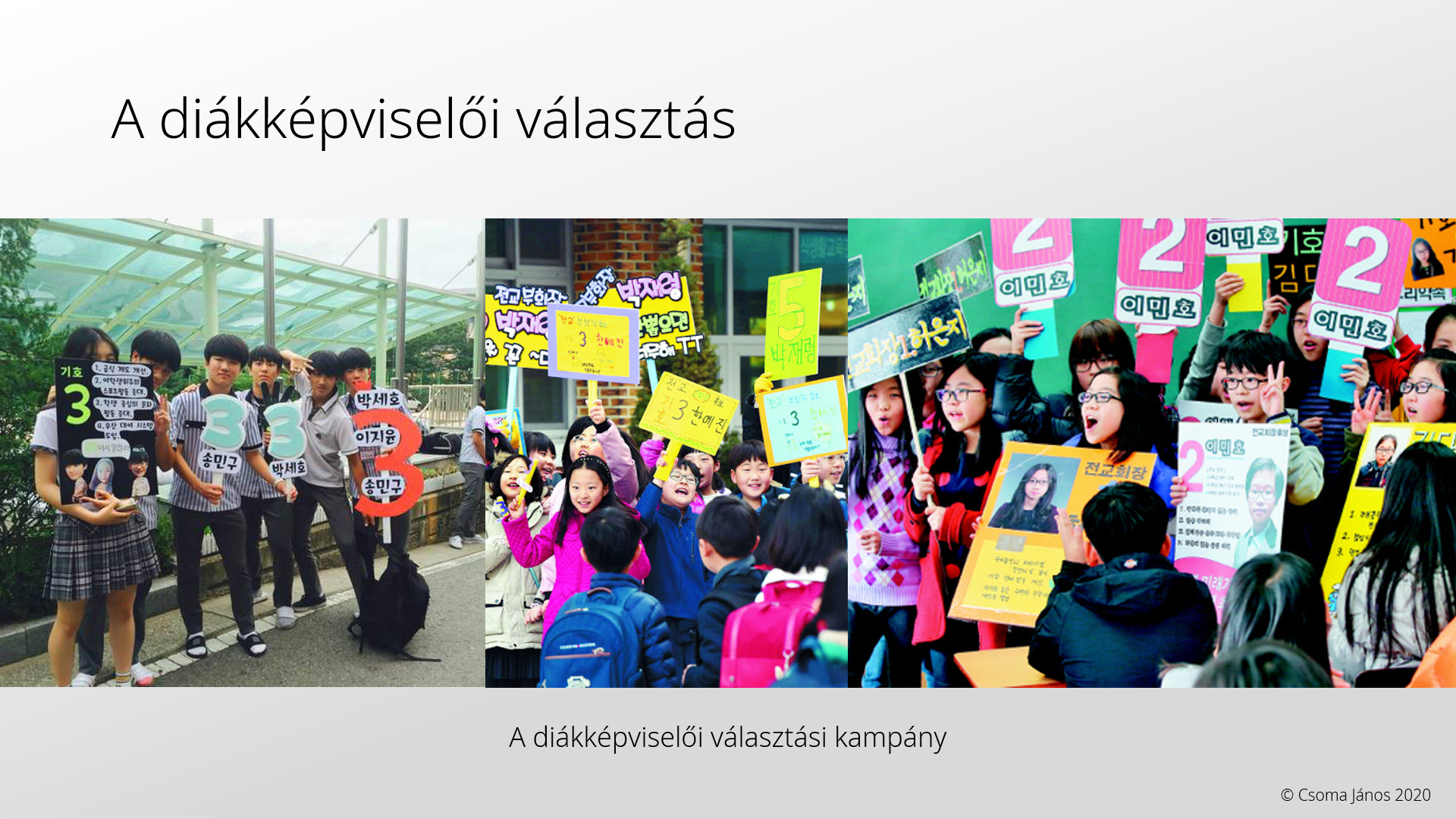 A diákképviselői választás
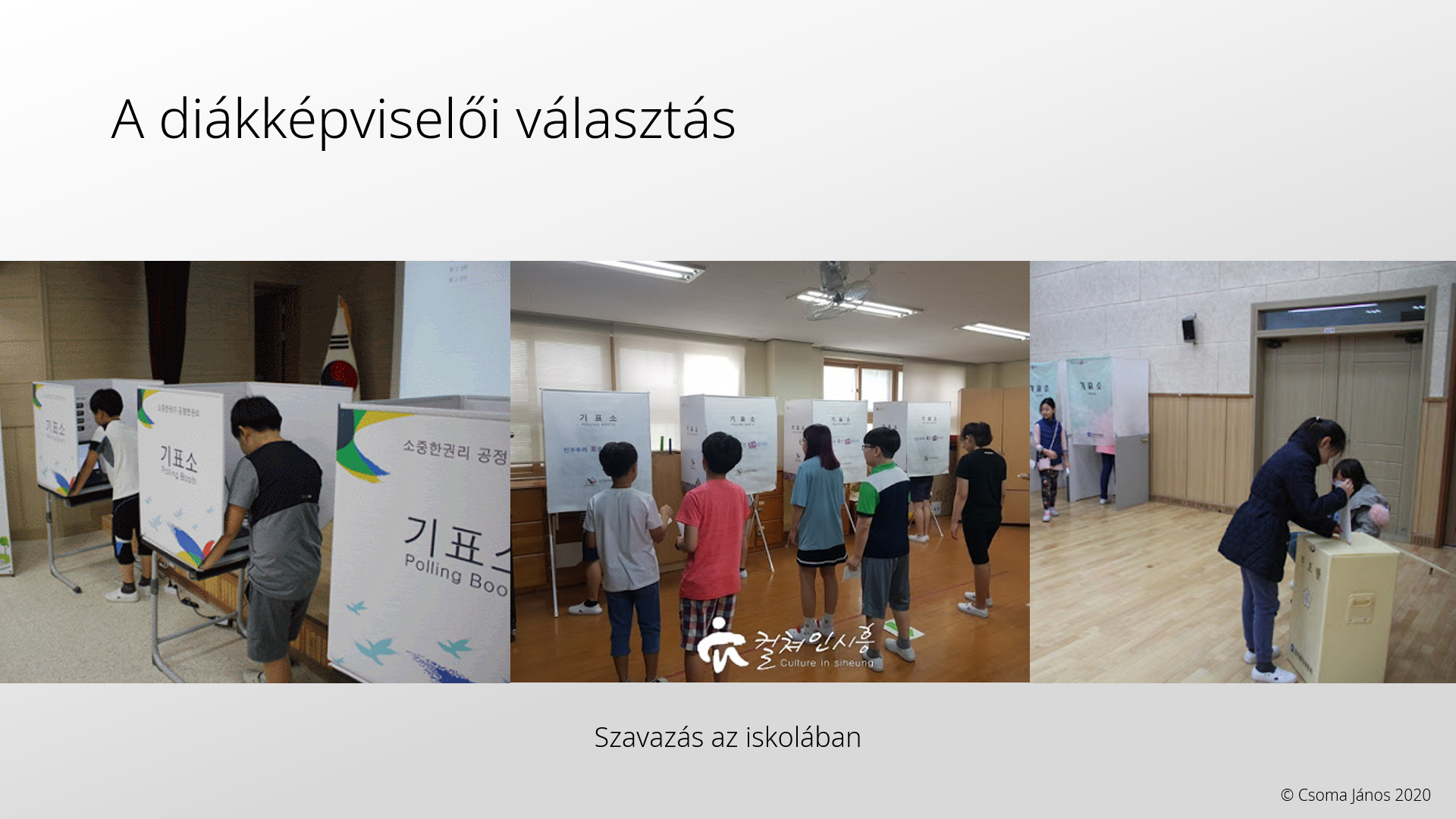 A diákképviselői választás
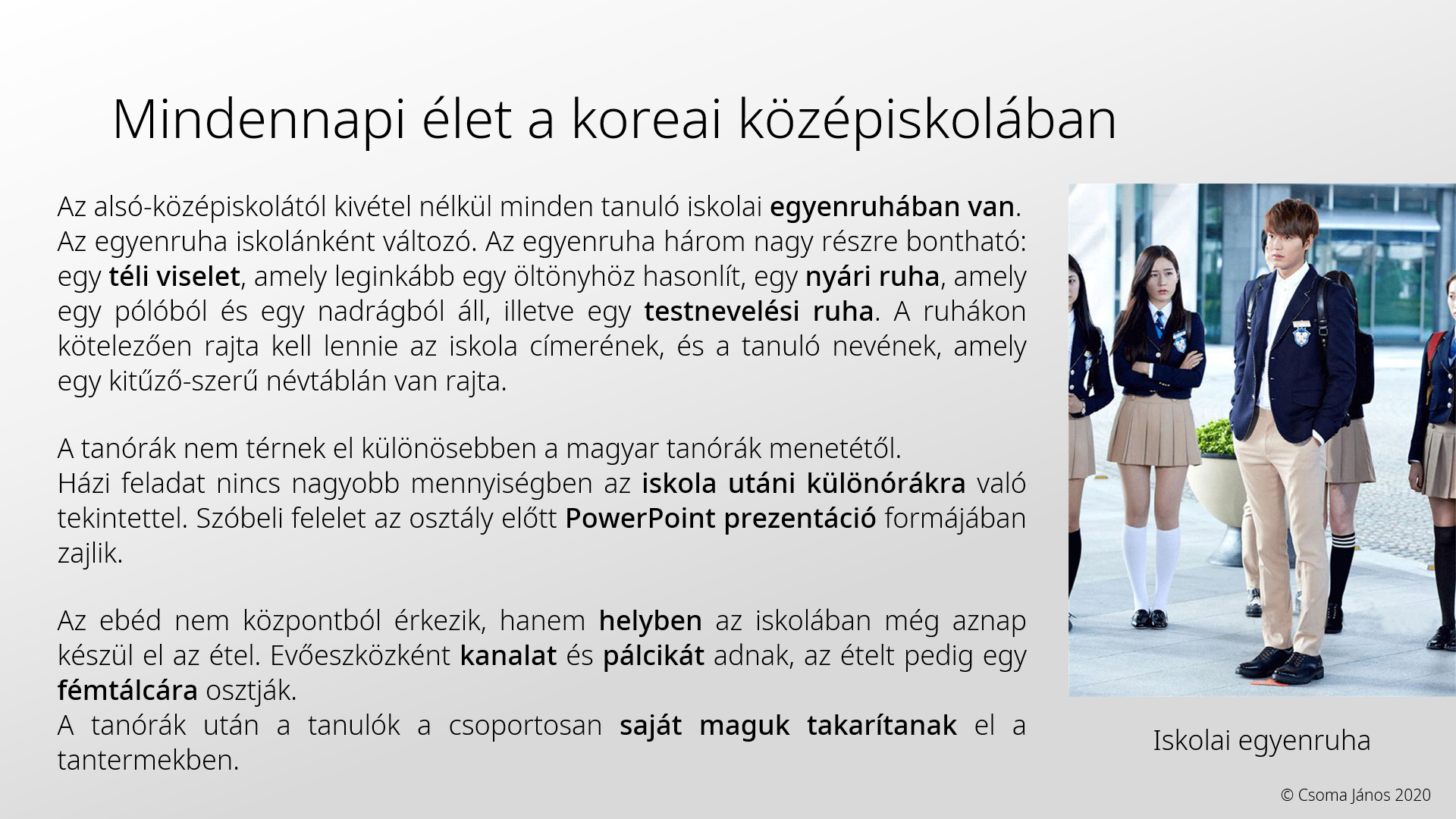 Mindennapi élet a koreai középiskolában
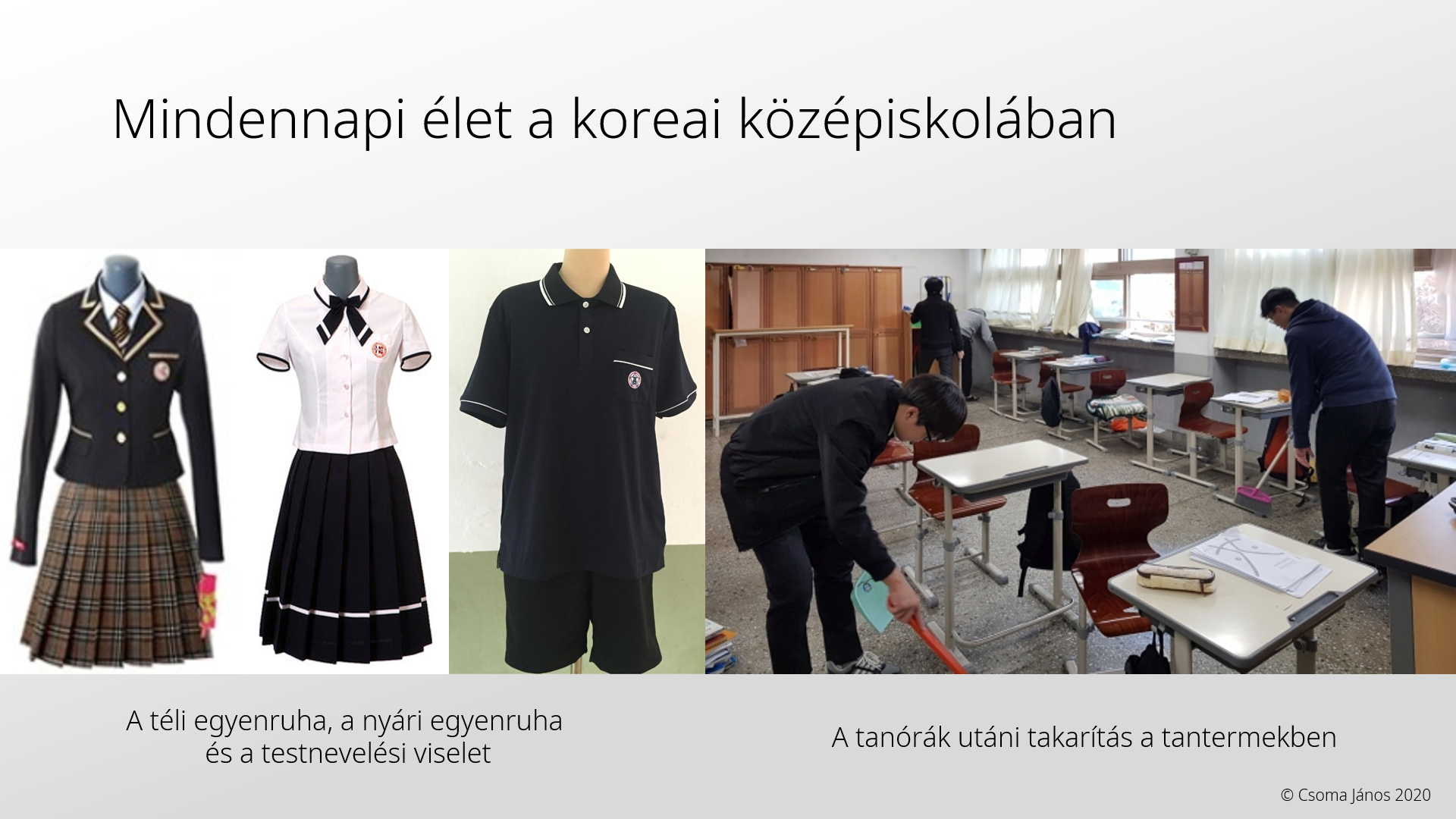 Mindennapi élet a koreai középiskolában
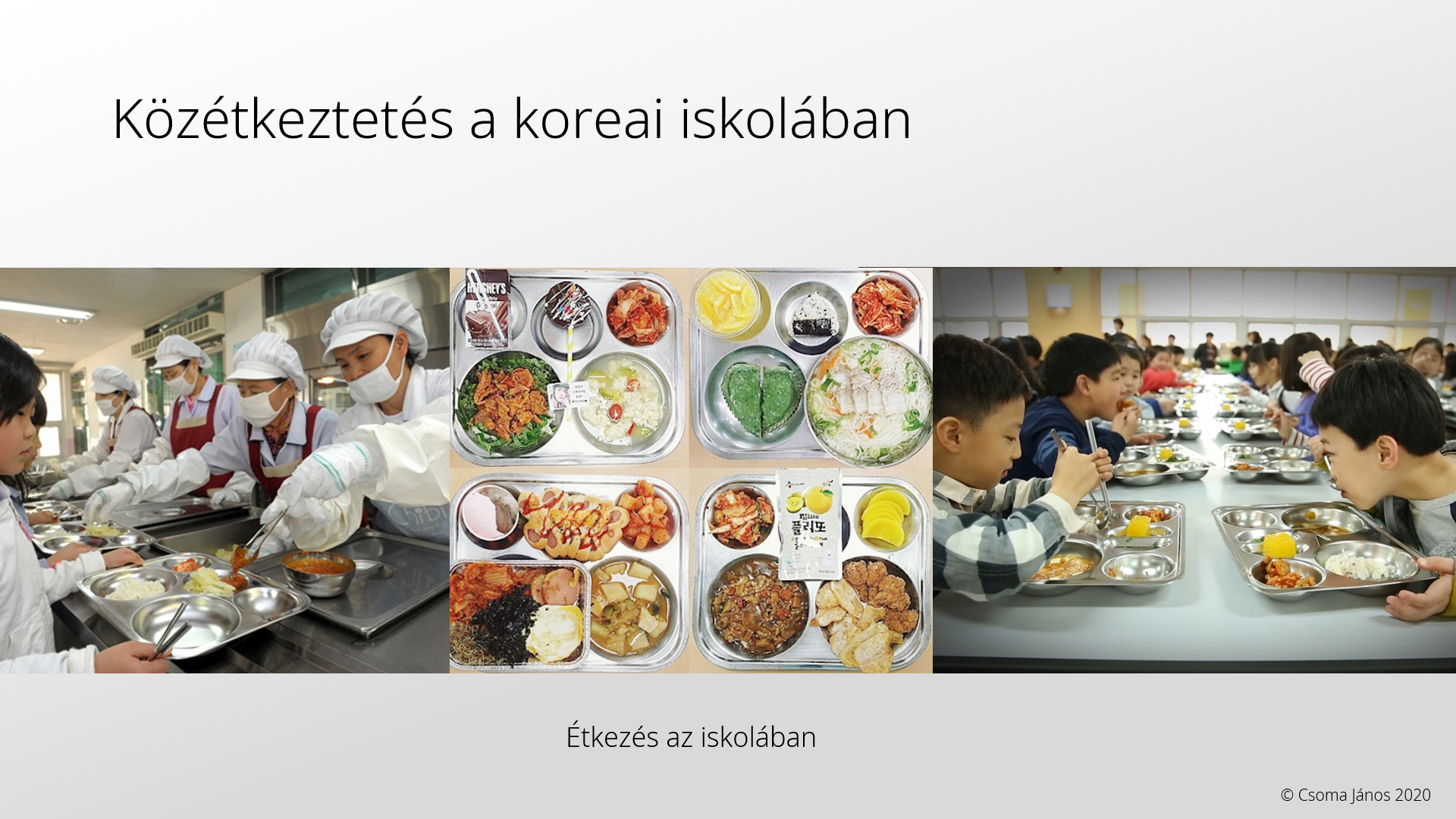 Közétkeztetés a koreai iskolában
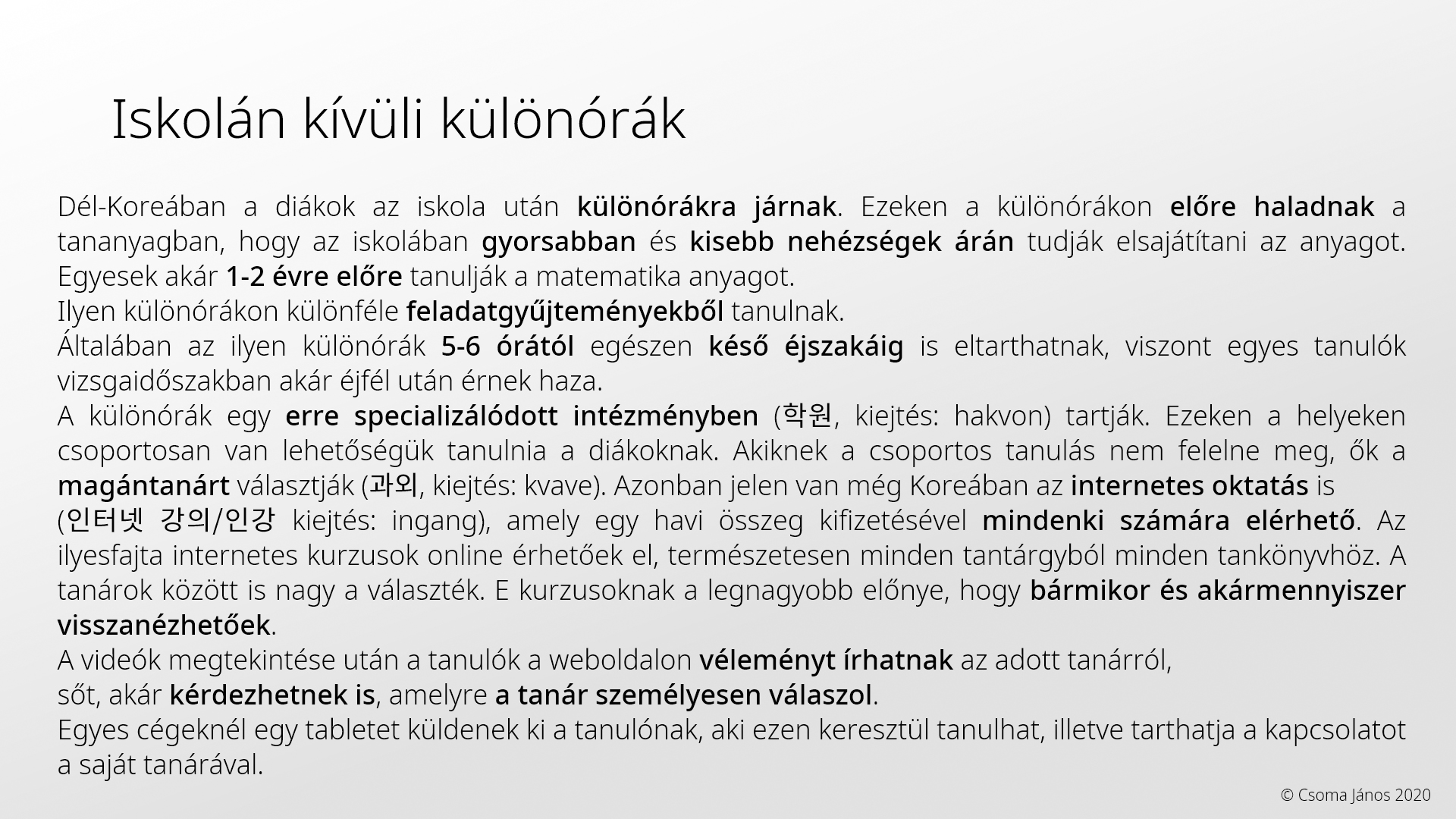 Iskolán kívüli különórák
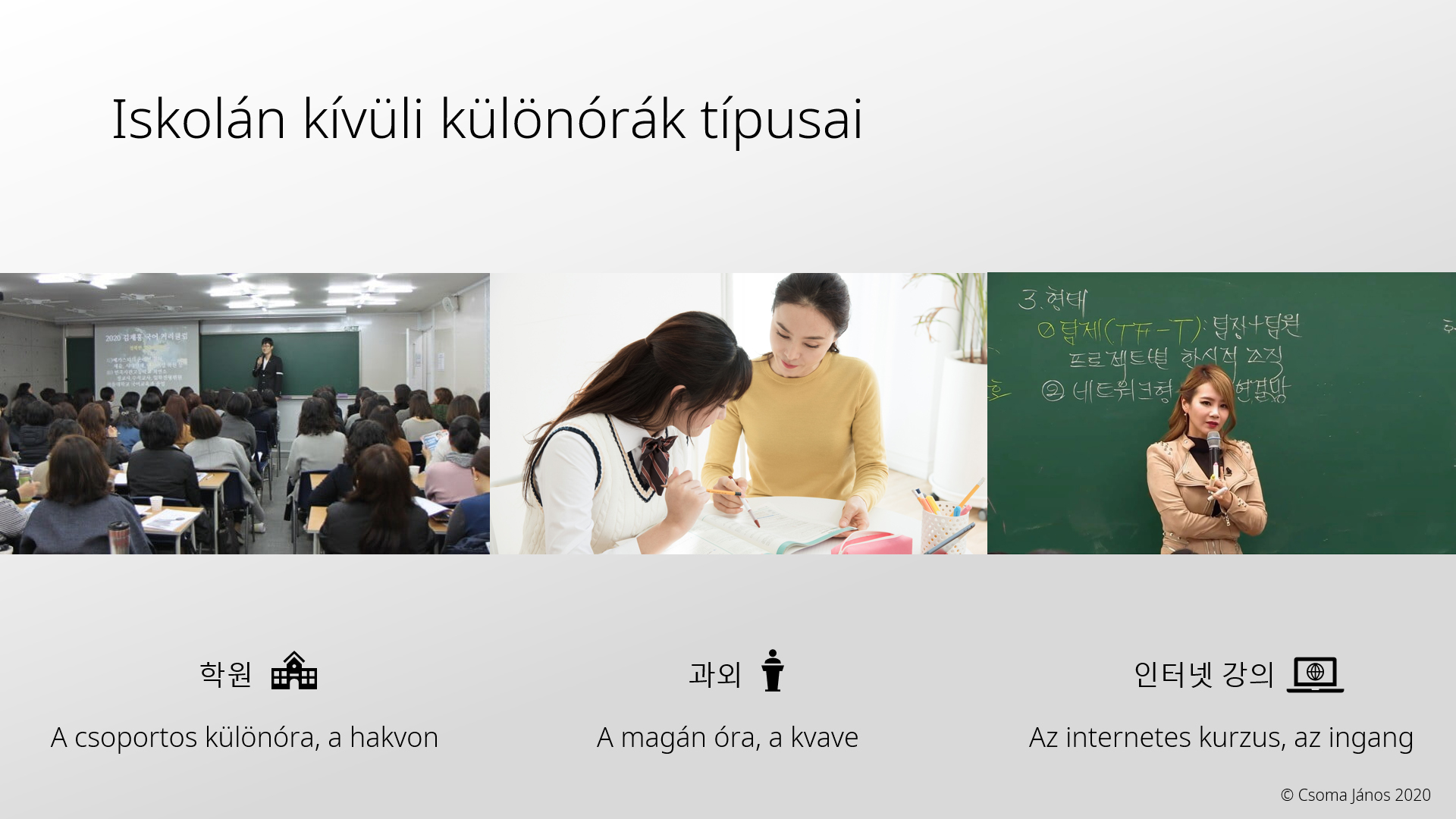 Iskolán kívüli különórák típusai
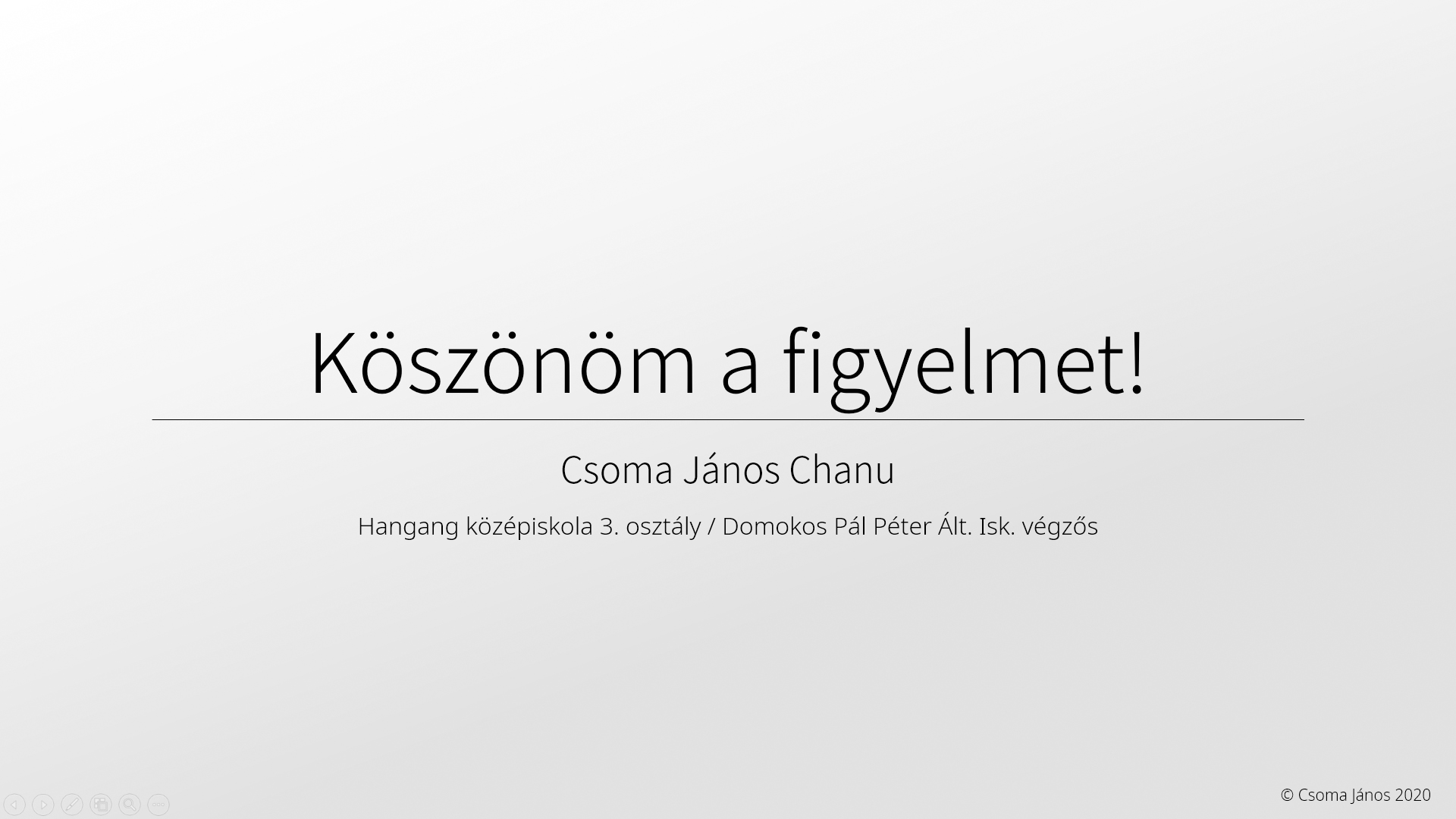 Köszönöm a figyelmet!